MANUTENÇÃO INDUSTRIAL
CAPÍTULO 2:

GESTÃO ESTRATÉGICA DA MANUTENÇÃO
GESTÃO ESTRATÉGICA DA MANUTENÇÃO
INTRODUÇÃO:
Abandonar a visão da manutenção como mal necessário.
“Pensar e agir estrategicamente para que a atividade da manutenção se integre de maneira eficaz ao processo produtivo, contribuindo efetivamente para que a empresa caminhe rumo a excelência empresarial.”
GESTÃO ESTRATÉGICA DA MANUTENÇÃO - INTRODUÇÃO
METAS:
Redução da demanda de serviços;
Aumento da disponibilidade;
Aumento da segurança do pessoal e das instalações;
Preservação ambiental;
Aumento do faturamento e do lucro;
Redução de lucros cessantes;
Otimização  de custos;
GESTÃO ESTRATÉGICA DA MANUTENÇÃO - INTRODUÇÃO
MENTALIDADE   PREDOMINANTE
Gerente da Manutenção deve:
Cultivar o inconformismo com perpetuação de paradigmas e práticas;
Ser um agente de mudanças;
Mudança da cultura	→Cultura da mudança;
CCQ, TPM, 6σ, Reengenharia, Gestão de ativos, RCM, etc.... são ferramentas .... não são objetivos da manutenção.... Se forem mal usadas... Fracassam.
MANUTENÇÃO ESTRATÉGICA
Manutenção voltada para os resultados empresariais. 
Deixar de ser apenas eficiente para se tornar eficaz, ou seja, não basta apenas reparar rapidamente um ativo, mas é preciso principalmente, manter disponível para a operação a função do ativo, reduzindo a probabilidade de uma parada de produção não planejada, com o custos e segurança otimizados.
Esta é a grande mudança de paradigma.
MANUTENÇÃO ESTRATÉGICA
Planejamento estratégico:

Situação atual com base em indicadores;
Definição de metas ... visão de futuro;
Caminhos estratégicos: Plano de ação, definição de práticas e ferramentas.
MANUTENÇÃO ESTRATÉGICA
Para definição de metas:

Benchmark: são as referências dos melhores  padrões de desempenho;

Benchmarking: é a analise, comparação e aplicação de práticas na busca do benchmark.
MANUTENÇÃO ESTRATÉGICA
Para definição de metas:
Parâmetros importantes a serem medidos:
Disponibilidade e confiabilidade;
Redução da demanda de serviços;
Otimização de custos;
Segurança pessoal e das instalações;
Preservação ambiental;
Moral e motivação dos colaboradores;
Imagem da marca.
MANUTENÇÃO ESTRATÉGICA
Para alcançar as metas:

Implantar, no momento certo e com a rapidez necessária, planos de ações suportados pelas melhores práticas de gestão da manutenção, também conhecidos como caminhos estratégicos.
MANUTENÇÃO ESTRATÉGICA
Melhores práticas de Gestão da Manutenção:
Sensibilização, treinamento, implantação e controle de práticas de SMS (Saúde, Meio Ambiente e Segurança);
Gestão em parâmetros empresariais com análise crítica periódica: disponibilidade, confiabilidade, meio ambiente, custos, qualidade, segurança, etc.;
Gestão integrada ao orçamento empresarial geral;
PCM priorizando a disponibilidade, confiabilidade e resultado empresarial;
Qualificação e certificação do pessoal da manutenção;
Contratação por resultados (base em indicadores de desempenho e SMS);
MANUTENÇÃO ESTRATÉGICA
Melhores práticas de Gestão da Manutenção:
Eliminação de falhas com base em Analise da Causa Raiz da Falha;
Manutenção Preditiva avançada;
Manutenção da Produtividade Total (MPT, TPM);
Manutenção Centrada em Confiabilidade (MCC, RCM);
Análise Preliminar de Risco (APR);
Polivalência e multifuncionalidade;
Manuais de procedimentos;
Auditorias,  programas de qualidade, etc..
MANUTENÇÃO ESTRATÉGICA
Obstáculos à Gestão da Manutenção
(doenças empresariais graves)

Perda do conhecimento (registros escritos);
Insatisfação dos colaboradores (“saúde”);
Conceito da empresa pela comunidade (SMS);
MANUTENÇÃO ESTRATÉGICA
PARADIGMAS

PASSADO: O profissional da manutenção sente-se realizado quando executa um bom reparo (eficiência);
Não é mais aceitável que o equipamento ou sistema pare de maneira não prevista – isso é o fracasso da gestão da manutenção;
ATUAL: O profissional da manutenção sente-se realizado quanto consegue evitar todas as falhas não previstas (eficácia).
MANUTENÇÃO ESTRATÉGICA
COMPETITIVIDADE EMPRESARIAL

Competitividade depende da produtividade, e:
MANUTENÇÃO ESTRATÉGICA
Como a Gestão Estratégica pode contribuir para o aumento da PRODUTIVIDADE?

Aumentando a disponibilidade e a confiabilidade, pode-se aumentar o faturamento;

Otimizando custos através  da adoção das Melhores Práticas de gestão da manutenção.
MANUTENÇÃO ESTRATÉGICA
CUSTO RELATIVO DA MANUTENÇÃO EM RELAÇÃO AO FATURAMENTO BRUTO DAS EMPRESAS (dados de 2011):

MÉDIO = 3,95 % 

Mínimo = 1,50 % (Petróleo)
Máximo = 10,00% (Aeronáutica e Eletroeletrônica)
MANUTENÇÃO ESTRATÉGICA
ERRO DE GESTÃO

Muitas vezes, na busca da redução de custos, ocorre redução de disponibilidade e confiabilidade dos ativos e em conseqüência, a correspondente redução de faturamento. Isto leva à redução da produtividade, e portanto, da competitividade.
PRODUTO DA MANUTENÇÃO
A PRODUÇÃO como atividade fim é “cliente” de diversas áreas, tais como:
ENGENHARIA;
MANUTENÇÃO;
SUPRIEMENTOS;
RECURSOS HUMANOS
ADMINISTRAÇÃO; 
FINANÇAS; 
ETC.
PRODUTO DA MANUTENÇÃO
O único “produto” que a PRODUÇÃO deseja “comprar” da Manutenção e da Engenharia é:
 
MAIOR DISPONIBILIDADE COMPATÍVEL COM CUSTOS OTIMIZADOS.
PRODUTO DA MANUTENÇÃO
DEMANDA DE SERVIÇOS    x  DISPONIBILIDADE
CONCEITO ATUAL DE MANUTENÇÃO
PASSADO: 
Restabelecer as condições operacionais dos equipamentos;
Excesso de demanda ??? 	Mais gente para atender

ATUAL: 
Garantir a disponibilidade da função dos equipamentos e instalações  de modo a atender a um processo de produção ou de serviço com confiabilidade, segurança, preservação do meio ambiente e custo adequado.
CONCEITO ATUAL DE MANUTENÇÃO
Excesso de demanda???          Reduzir a demanda
Principais causas do excesso da demanda:
Qualidade da manutenção;
Qualidade da operação;
Problemas crônicos;
Problemas tecnológicos;
Serviços desnecessários;
Excesso de manutenção preventiva;
Contratação de terceiros de forma inadequada;
Falta de disciplina;
Outras;
CONCEITO ATUAL DE MANUTENÇÃO
Busca de soluções 		ferramentas:
Gestão da qualidade total;
Gerência da rotina;
Padronização;
5S;
TPM (Total Productive Maintenance);
Benchmarcking e Benchmark;
Gestão de ativos;
Certificação ISO 9000 (Sist. Gestão da Qualidade);
Certificação ISO 14000 (Sist. Gestão Ambiental);
Certificação ISO 18000 (Sist. Gestão Seg. e Saúde no Trab.)
Outras.
CONCEITO ATUAL DE MANUTENÇÃO
Tipos de Manutenção:
Corretiva Não Planejada;
Corretiva Planejada;
Preventiva;
Preditiva;
Detectiva;
Engenharia de Manutenção.

Utilização de todos os tipos de forma integrada uma vez que todos eles tem vantagens e desvantagens.
CONCEITO ATUAL DE MANUTENÇÃO
Trabalho em equipe:
Educação: Treinamento.
Organização: criar cultura, ambiente favorável, mecanismos para a formação de equipes coesas.
Integração de áreas da manutenção;
Integração com áreas externas à manutenção.
CONCEITO ATUAL DE MANUTENÇÃO
Papel da Manutenção no Sistema de Qualidade da Organização:
A competitividade da organização depende de vários subsistemas que se interligam através das relações extremamente fortes e interdependentes, que são os elos de uma  corrente produtiva.
CONCEITO ATUAL DE MANUTENÇÃO
PDCA (Plan, Do, Check, Act).

Giro inadequado do PDCA na Manutenção:
Giro apenas em torno do “Do” (por exemplo, sempre e repetidamente, substituir um rolamento que apresenta vida útil muito abaixo do esperado).
CONCEITO ATUAL DE MANUTENÇÃO
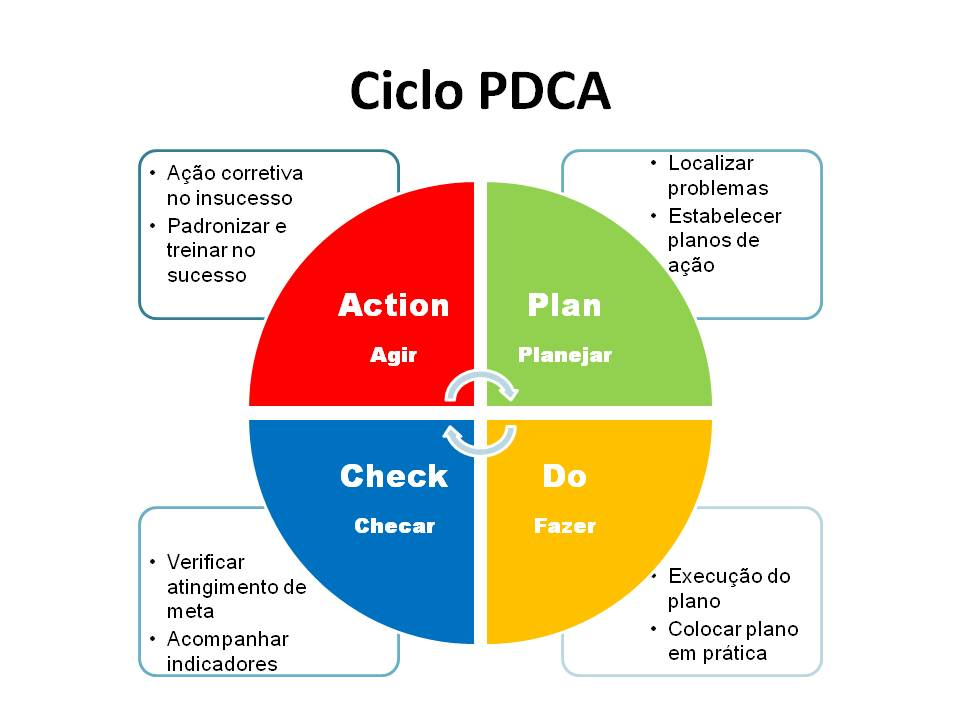 CONCEITO ATUAL DE MANUTENÇÃO
Terceirização da Manutenção
Tipos de contratos:
Mão de Obra;
Serviços prestados;
Turn-key;
Resultados;
Outros
CONCEITO ATUAL DE MANUTENÇÃO
GESTÃO DE ATIVOS
Evolução nos últimos 15 anos em 3 etapas:
Tecnologia: O pleno conhecimento técnico seria a garantia do sucesso;
Gestão da Manutenção: Fazer com que o pleno conhecimento técnico pudesse levar a melhores resultados;
Gestão de ativos: Enfoque sistêmico de toda a organização.
CONCEITO ATUAL DE MANUTENÇÃO
GESTÃO DE ATIVOS
É uma atividade corporativa focada nos ativos tangíveis  que compõe-se de um conjunto de atividades e de tomadas de decisões que cobrem toda as fases do ciclo de vida do investimento (projeto, aquisição, montagem, qualificação de pessoas, pre-operação, operação, manutenção, modernização e descarte).
A gestão da manutenção é parte da gestão de ativos;
O foco deixa de ser a manutenção para ser os resultados empresariais – É UMA GRANDE MUDANÇA DE PARADIGMA.
CONCEITO ATUAL DE MANUTENÇÃO
GESTÃO DE ATIVOS
Ativos e Custo do Ciclo de Vida:
Contabilmente, um ativo é qualquer item que tenha valor econômico ou monetário, pertença a um indivíduo ou a uma corporação, especialmente aquele que possa ser convertido em dinheiro.

Classificação dos ativos:
Bens imóveis (terrenos, prédios, armazéns, etc..)
Plantas produtivas (mineração, petróleo, têxtil, etc.,)
Ativos móveis (frotas de veículos, ônibus, etc.)
Infraestrutura (estradas, oleodutos, rede elétrica, etc.)
Tecnologia (softwares, conhecimento tecnológico, etc.)
CONCEITO ATUAL DE MANUTENÇÃO
GESTÃO DE ATIVOS
Custo do Ciclo de Vida (Life Cycle Cost - LCC):
Todos os ativos físicos tem um ciclo de vida e valores financeiros a ele associado;
LCC é o custo total de propriedade do ativo, incluindo o seu custo de aquisição, operação, conversão, manutenção e/ou demolição e/ou descarte;
CONCEITO ATUAL DE MANUTENÇÃO
GESTÃO DE ATIVOS
É ferramenta para aumento da competitividade porque considera os ativos no contexto produtivo, levando em conta o LCC, e assim permitindo decisões estratégicas de longo prazo, como por exemplo, limites de gastos com manutenção, datas para substituição de equipamentos, limites de estoques de peças de reposição, etc..
CONCEITO ATUAL DE MANUTENÇÃO
FATORES ADICIONAIS: Levando-se em conta as peculiaridades de cada empresa, alguns fatores ainda devem ser desenvolvidos:
Sistemática orçamentária para a manutenção;
Avaliação de manutenção x substituição;
Evitar operação fora das condições de projeto;
Avaliar necessidade de reprojeto (retrofit);
Rever continuamente a programação de manutenção preventiva;
Reavaliar continuamente a adequação de cada tipo de manutenção;
Rever metodologias de inspeções;
Incrementar acompanhamentos preditivos; etc..
CONCEITO ATUAL DE MANUTENÇÃO
O AGENTE DE MUDANÇAS
Melhores resultados dependem, quase sempre , de mudanças;
Mudanças dependem de lideranças;
Lideranças devem motivar que mudanças ocorram em cada colaborador, em todos os níveis;
Lideranças correm riscos que são inerentes a qualquer processo de mudança.
CONCEITO ATUAL DE MANUTENÇÃO
O AGENTE DE MUDANÇAS



MUDANÇAS	    RISCOS
CONCEITO ATUAL DE MANUTENÇÃO
Características do Agente de Mudanças:
Objetivo – clareza do que ser quer mudar;
Disciplina – planejamento e execução;
Conhecimento – saber como fazer;
Articulação – compor com aliados;
Convicção – confiança nas mudanças;
Comunicação – demonstrar as vantagens;
Energia – ser o permanente elemento motivador;
Coragem – garra para vencer as resistências;
Estrategista – táticas para alcançar objetivos;
Persistência – não desistir, tempo para consolidar.
CONCEITO ATUAL DE MANUTENÇÃO
CONSIDERAÇÕES FINAIS:
O papel estratégico da manutenção é o grande desafio gerencial. A visão sistêmica do negócio e a mudança de paradigmas  levarão à grandes inovações;
O gerente de manutenção deve ser um agente de mudanças capaz de liderar uma caminhada cheia de novos desafios;
Se manter no paradigma antigo da manutenção implicará em perdas incalculáveis da competitividade da empresa com suas conseqüências sociais.
CONCEITO ATUAL DE MANUTENÇÃO
“ Se queres progredir não deves repetir a história, mas fazer um história nova. Para construir uma nova história é preciso trilhar novos caminhos.”  M. Ghandhi
CONCEITO ATUAL DE MANUTENÇÃO
EXEMPLO : Políticas e Diretrizes da PETROBRÁS para a manutenção de suas refinarias:

POLÍTICA: 
Contribuir para o atendimento do programa de produção, maximizando a confiabilidade e a disponibilidade dos equipamentos e instalações dos órgãos operacionais, otimizando os recursos disponíveis com  qualidade e segurança e preservando o meio ambiente, contribuindo para a continuidade do desenvolvimento do refino do petróleo.
CONCEITO ATUAL DE MANUTENÇÃO
EXEMPLO 
DIRETRIZES: 
Manutenção com qualidade, tomando por referência indicadores de desempenho das melhores empresas;
Aumento da confiabilidade e da disponibilidade através do trabalho integrado com a Operação e a Engenharia, atuando prioritariamente na:
Ênfase na Man. Preditiva e na Eng. de Manutenção;
Solução de problemas crônicos;
Eliminação de resserviços;
Elabora e utilização de procedimentos padronizados;
Participação na análise de novos projetos;
Participação em programas de TPM;
Ênfase em paradas de mínimo prazo.
CONCEITO ATUAL DE MANUTENÇÃO
EXEMPLO 
DIRETRIZES: 
Garantia dos prazos de execução de serviços;
Elaboração de planos de inspeção que garantam o tempo de campanha;
Preservação da melhoria continua de capacitação através de busca, avaliação, aplicação e incorporação de novas tecnologias, da realização de programas de treinamento e do desenvolvimento de novos métodos e procedimentos;
Redução das interdependências na execução dos serviços de manutenção e inspeção, priorizando a capacitação, a multifuncionalidade e a garantia de qualidade pelo executante.
Orientação de recursos próprios de supervisão para a gestão das atividades de manutenção;
Utilização plena de recursos próprios orientados para serviços de alta complexidade tecnológicas ou críticos;
CONCEITO ATUAL DE MANUTENÇÃO
EXEMPLO 
DIRETRIZES: 
Contratação de empresas capacitadas técnica e gerencialmente observando os aspectos de economicidade, qualidade, preservação de tecnologia, risco operacional, riscos materiais e humanos e necessidade de conhecimento global de sistemas, viabilizando o desenvolvimentos e consolidação da experiência do mercado prestador de serviços, buscando contratos o mais próximo possível dos de parcerias (os resultados interessam para ambas as partes)